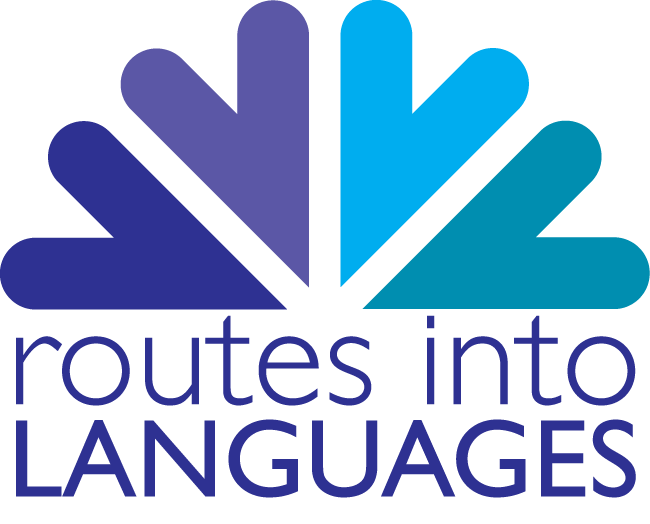 Module 4REFERENCING ANDAVOIDING PLAGIARISMPart 4
Making your work 
consistent, reliable and accurate.
Key terms and abbreviations for referencing in other languages
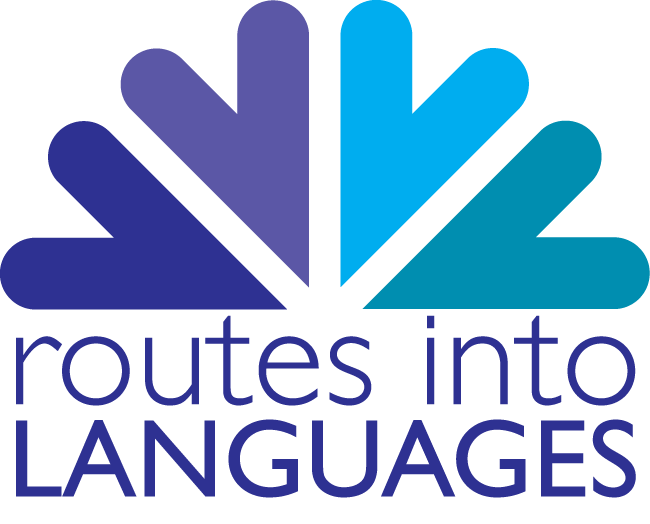 Referencing Tips
Remember to:

 Keep a detailed record of the sources which you use

 Leave time for referencing, as referencing can be time   consuming

 Reference all ideas, diagrams and words on which your writing is based.
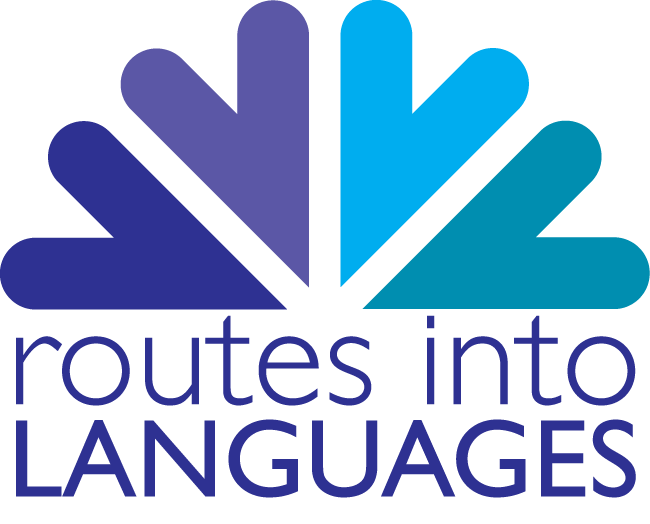